G03-M-FlipCard-001
Topic 1 | Page 1
Title text
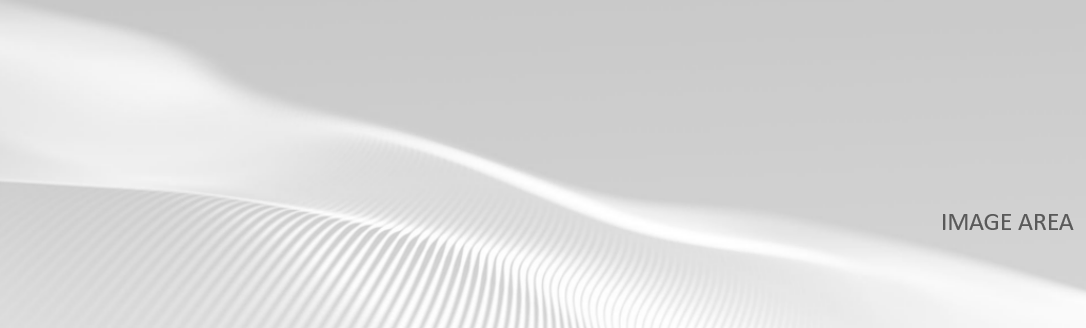 <write voice over text here>
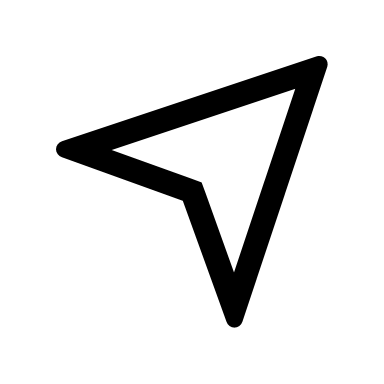 Title text 1
Title text 1
Select each button to learn more.
Lorem Ipsum comes from sections 1.10.32 and 1.10.33 of "de Finibus Bonorum et Malorum" (The Extremes of Good and Evil) by Cicero, written in 45 BC. This book is a treatise on the theory of ethics.
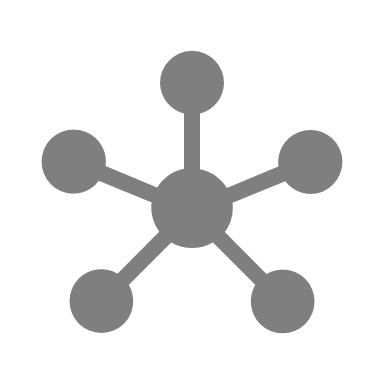 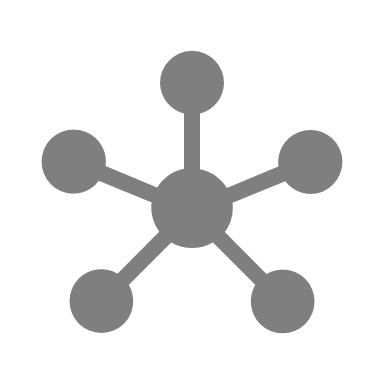 Select to flip
Select to flip
<include graphic notes here>
Min: 2 Button | Max: 2 Buttons
<write voice over text here>
Button 1
Lorem Ipsum comes from sections 1.10.32 and 1.10.33 of "de Finibus Bonorum et Malorum" by Cicero, written in 45 BC. This book is a treatise on the theory of ethics.
Button 2
Lorem Ipsum comes from sections 1.10.32 and 1.10.33 of "de Finibus Bonorum et Malorum" by Cicero, written in 45 BC. This book is a treatise on the theory of ethics.
<include graphic notes here>